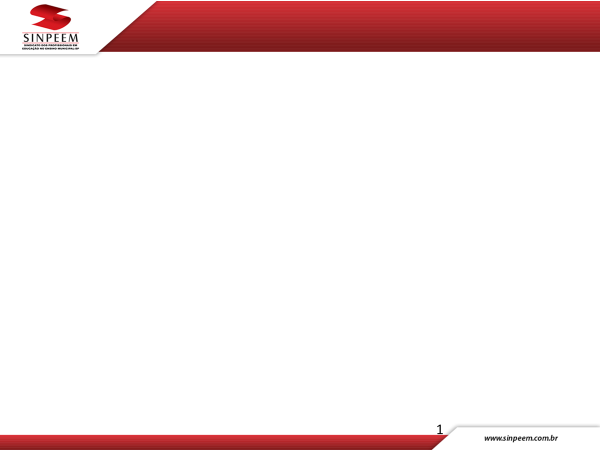 Educação na Cultura Digital
Drª Mônica Gardelli Franco
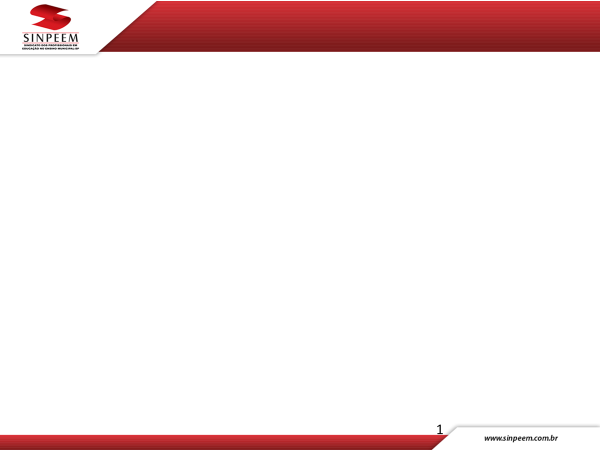 Educação na Cultura Digital
Educação na Cultura Digital
Mundo digital como espaço de interação, aprendizagem e construção de conhecimento coletiva.
Cultura Digital como Currículo.
Educação com tecnologias
Tecnologia como recurso didático e apoio a melhoria da docência e da aprendizagem- metodologia e prática
Ambientes virtuais de aprendizagem, Redes sociais, serviços de mensagens instantânea
As tecnologias, o mundo tecnológico é currículo. As características da vida no mundo digital são objetos de conhecimento e reflexão na escola
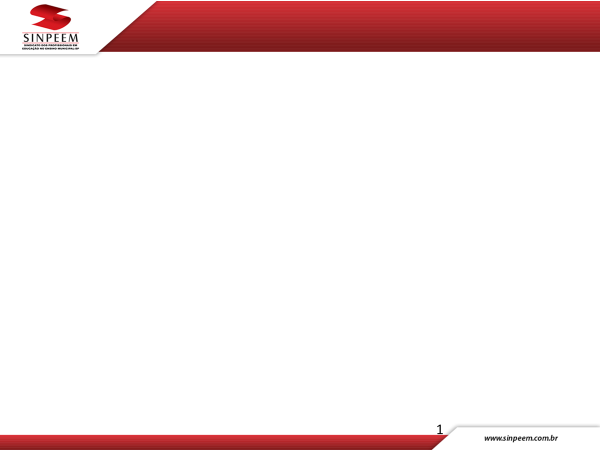 Educação na Cultura Digital
Educação na Cultura Digital
Mundo digital como espaço de interação, aprendizagem e construção de conhecimento coletiva.
Cultura Digital como Currículo.
Educação com tecnologias
Tecnologia como recurso didático e apoio a melhoria da docência e da aprendizagem- metodologia e prática
Educação com tecnologias
Ambientes virtuais de aprendizagem, Redes sociais, serviços de mensagens instantânea
As tecnologias, o mundo tecnológico é currículo. As características da vida no mundo digital são objetos de conhecimento e reflexão na escola
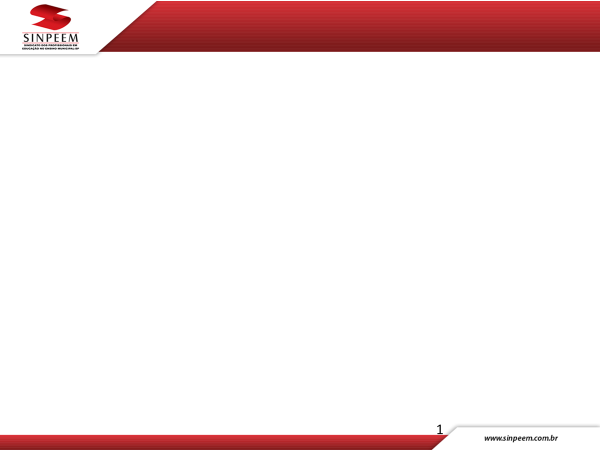 Educação na Cultura Digital
Educação na Cultura Digital
Mundo digital como espaço de interação, aprendizagem e construção de conhecimento coletiva.
Cultura Digital como Currículo.
Educação com tecnologias
Tecnologia como recurso didático e apoio a melhoria da docência e da aprendizagem- metodologia e prática
Educação com tecnologias
Tecnologia como recurso didático e apoio a melhoria da docência e da aprendizagem- metodologia e prática
Ambientes virtuais de aprendizagem, Redes sociais, serviços de mensagens instantânea
As tecnologias, o mundo tecnológico é currículo. As características da vida no mundo digital são objetos de conhecimento e reflexão na escola
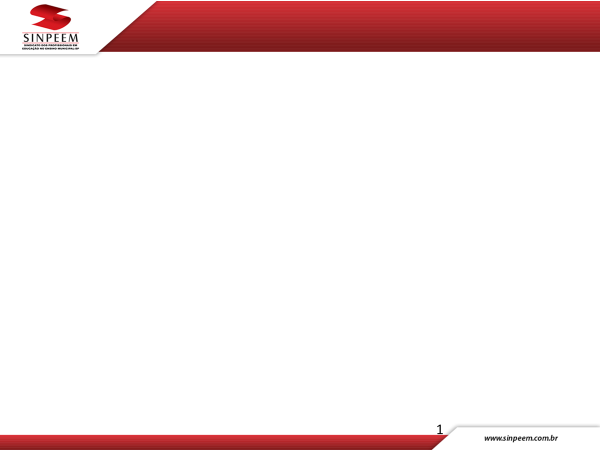 Educação na Cultura Digital
Educação na Cultura Digital
Mundo digital como espaço de interação, aprendizagem e construção de conhecimento coletiva.
Mundo digital como espaço de interação, aprendizagem e construção de conhecimento coletiva.
Cultura Digital como Currículo.
Educação com tecnologias
Tecnologia como recurso didático e apoio a melhoria da docência e da aprendizagem- metodologia e prática
Tecnologia como recurso didático e apoio a melhoria da docência e da aprendizagem- metodologia e prática
Educação com tecnologias
Ambientes virtuais de aprendizagem, Redes sociais, serviços de mensagens instantânea
As tecnologias, o mundo tecnológico é currículo. As características da vida no mundo digital são objetos de conhecimento e reflexão na escola
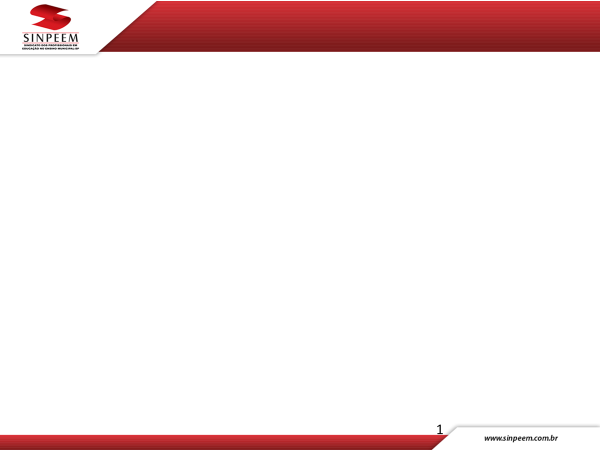 Educação na Cultura Digital
Educação na Cultura Digital
Mundo digital como espaço de interação, aprendizagem e construção de conhecimento coletiva.
Mundo digital como espaço de interação, aprendizagem e construção de conhecimento coletiva.
Cultura Digital como Currículo.
Educação com tecnologias
Tecnologia como recurso didático e apoio a melhoria da docência e da aprendizagem- metodologia e prática
Tecnologia como recurso didático e apoio a melhoria da docência e da aprendizagem- metodologia e prática
Educação com tecnologias
Ambientes virtuais de aprendizagem, Redes sociais, serviços de mensagens instantânea
Ambientes virtuais de aprendizagem, Redes sociais, serviços de mensagens instantânea
As tecnologias, o mundo tecnológico é currículo. As características da vida no mundo digital são objetos de conhecimento e reflexão na escola
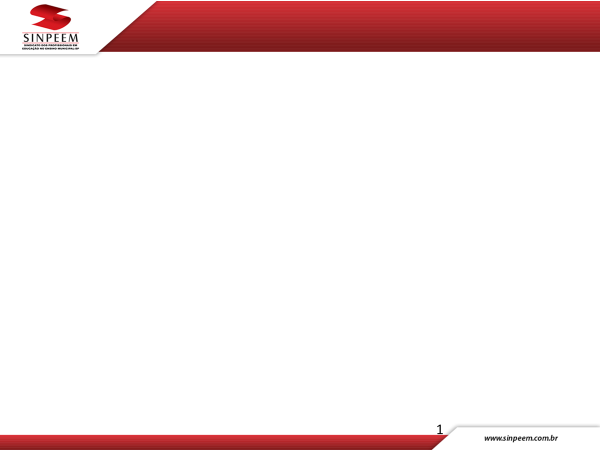 Educação na Cultura Digital
Educação na Cultura Digital
Mundo digital como espaço de interação, aprendizagem e construção de conhecimento coletiva.
Mundo digital como espaço de interação, aprendizagem e construção de conhecimento coletiva.
Cultura Digital como Currículo.
Cultura Digital como Currículo.
Educação com tecnologias
Tecnologia como recurso didático e apoio a melhoria da docência e da aprendizagem- metodologia e prática
Tecnologia como recurso didático e apoio a melhoria da docência e da aprendizagem- metodologia e prática
Educação com tecnologias
Ambientes virtuais de aprendizagem, Redes sociais, serviços de mensagens instantânea
Ambientes virtuais de aprendizagem, Redes sociais, serviços de mensagens instantânea
As tecnologias, o mundo tecnológico é currículo. As características da vida no mundo digital são objetos de conhecimento e reflexão na escola
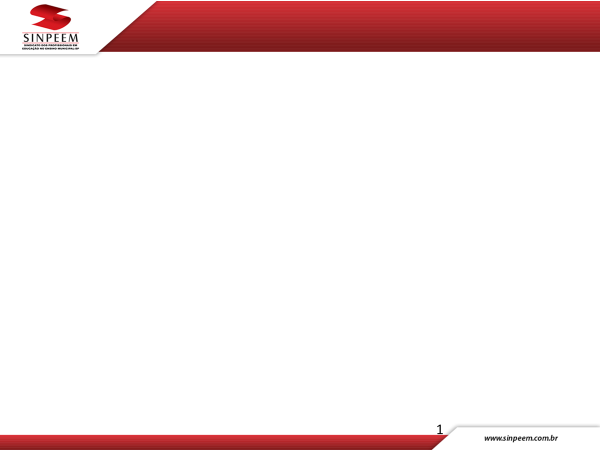 Educação na Cultura Digital
Educação na Cultura Digital
Mundo digital como espaço de interação, aprendizagem e construção de conhecimento coletiva.
Mundo digital como espaço de interação, aprendizagem e construção de conhecimento coletiva.
Cultura Digital como Currículo.
Cultura Digital como Currículo.
Educação com tecnologias
As tecnologias, o mundo tecnológico é currículo. As características da vida no mundo digital são objetos de conhecimento e reflexão na escola
Tecnologia como recurso didático e apoio a melhoria da docência e da aprendizagem- metodologia e prática
Tecnologia como recurso didático e apoio a melhoria da docência e da aprendizagem- metodologia e prática
Educação com tecnologias
Ambientes virtuais de aprendizagem, Redes sociais, serviços de mensagens instantânea
Ambientes virtuais de aprendizagem, Redes sociais, serviços de mensagens instantânea
As tecnologias, o mundo tecnológico é currículo. As características da vida no mundo digital são objetos de conhecimento e reflexão na escola
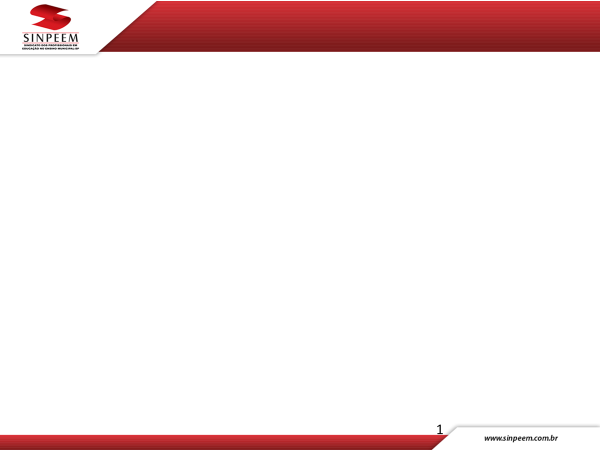 Educação com tecnologias
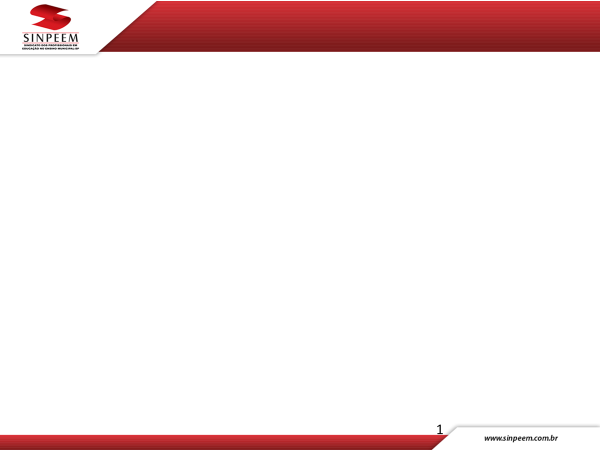 Educação com tecnologias
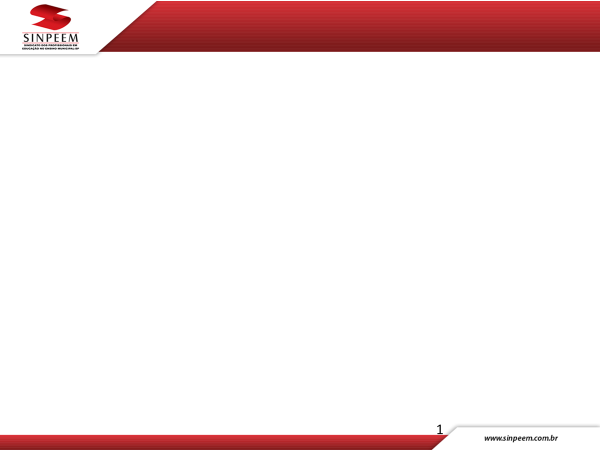 Educação com tecnologias
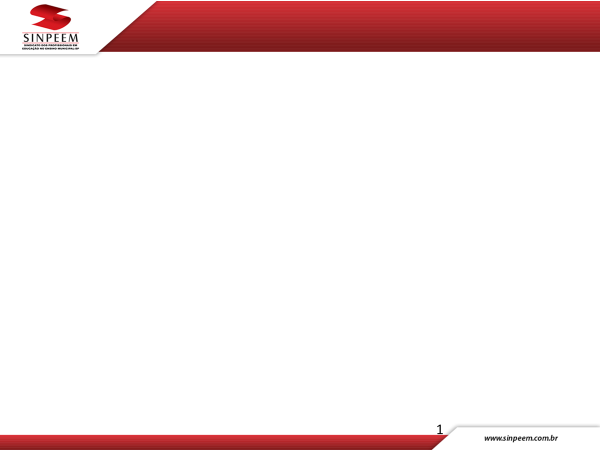 Educação com tecnologias
RECURSOS DE APRESENTAÇÃO, VIDEOS, SIMULAÇÕES, RECURSO DE COMUNICAÇÃO, FORMATAÇÃO E ARMAZENAMENTO
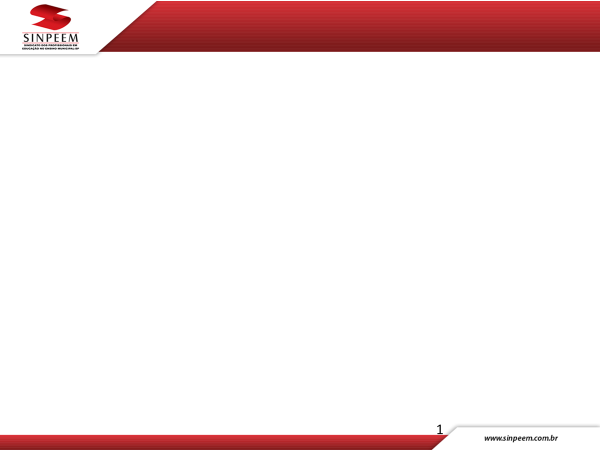 Educação com tecnologias
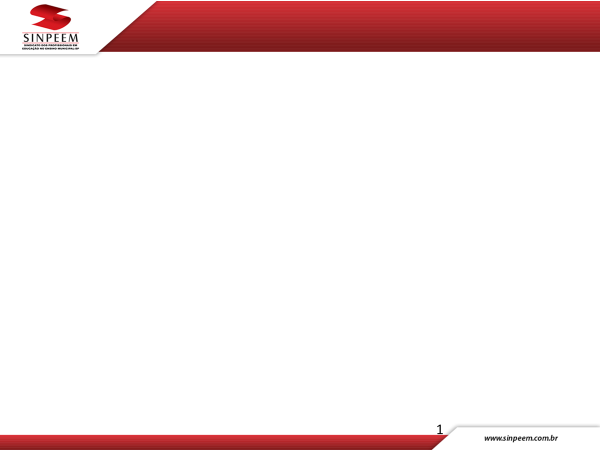 Educação com tecnologias
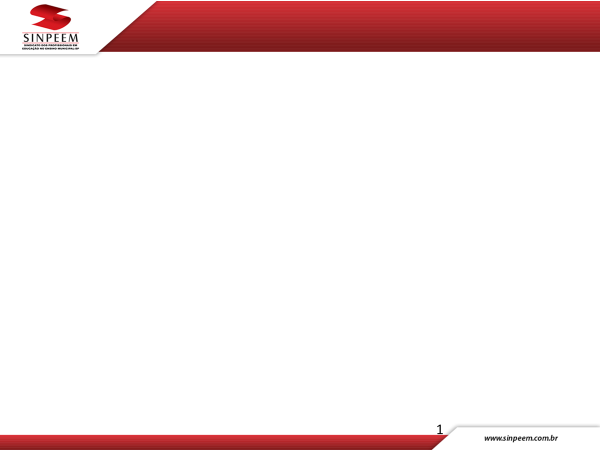 Educação com tecnologias
REGISTRO DE PERCURSOS DE APRENDIZAGEM, AVALIAÇÕES, MONITORAMENTO
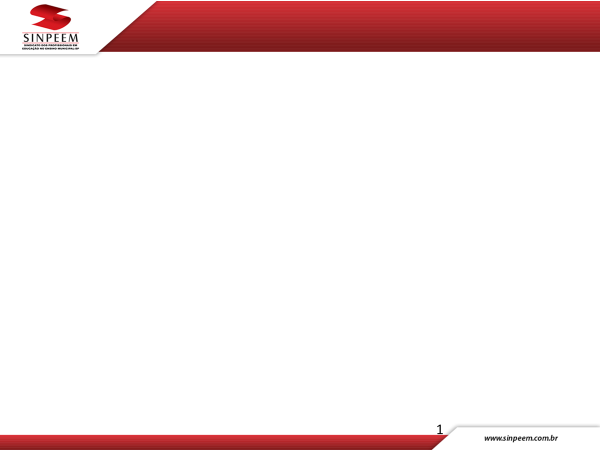 Educação com tecnologias
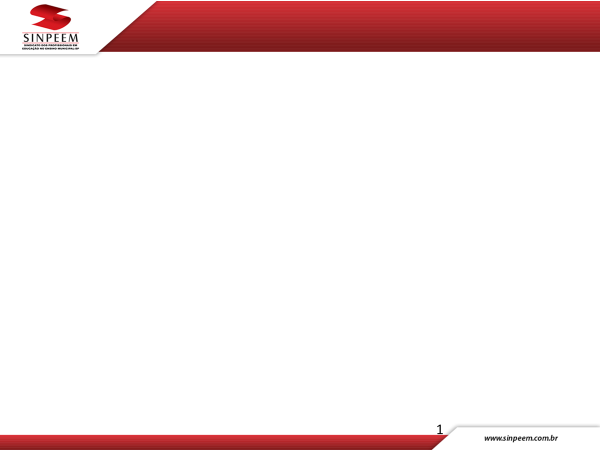 Educação com tecnologias
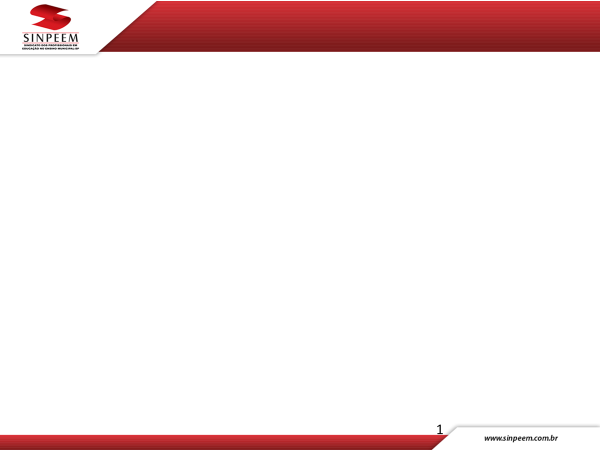 Educação com tecnologias
ROBÓTICA E PROGRAMAÇÃO
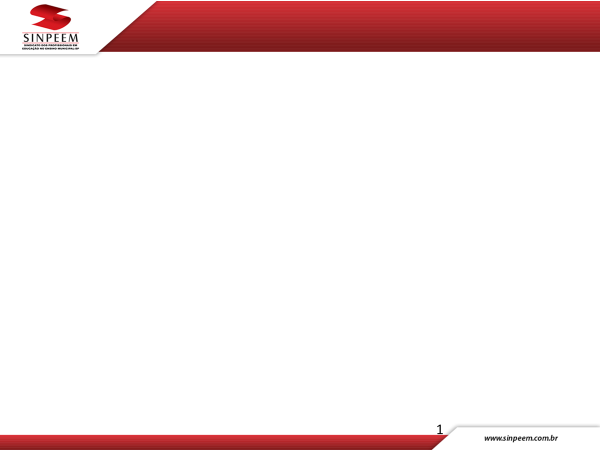 Educação com tecnologias
Exige um novo perfil de educador. Exige mudança na postura metodológica. De um professor detentor do saber para um professor mediador. Permite um processo de aprendizagem mais individualizado.
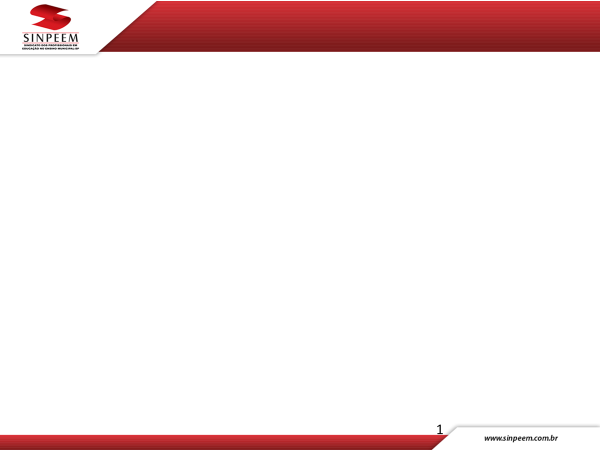 Mundo digital como espaço de interação, aprendizagem e construção de conhecimento coletiva.
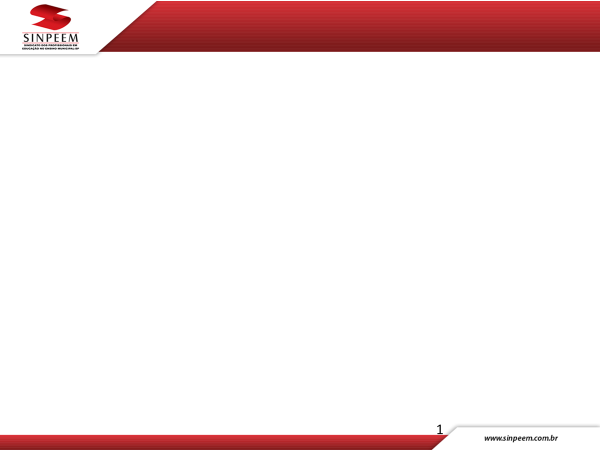 Mundo digital como espaço de interação, aprendizagem e construção de conhecimento coletiva.
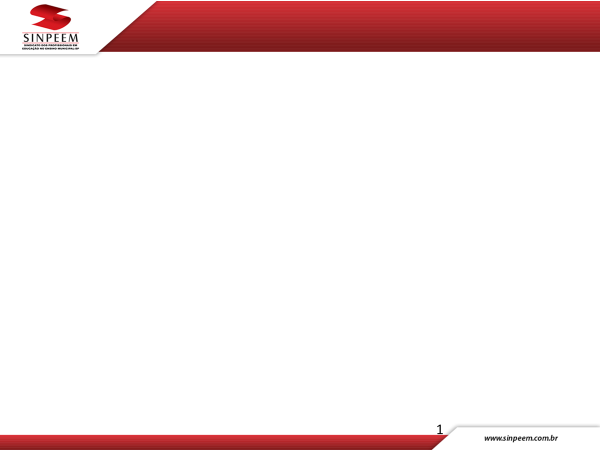 Mundo digital como espaço de interação, aprendizagem e construção de conhecimento coletiva.
GOOGLE, PLATAFORMAS DE CONTEÚDO EDUCATIVO (TV EDUCATIVAS, KHAN ACADEMY ETC)
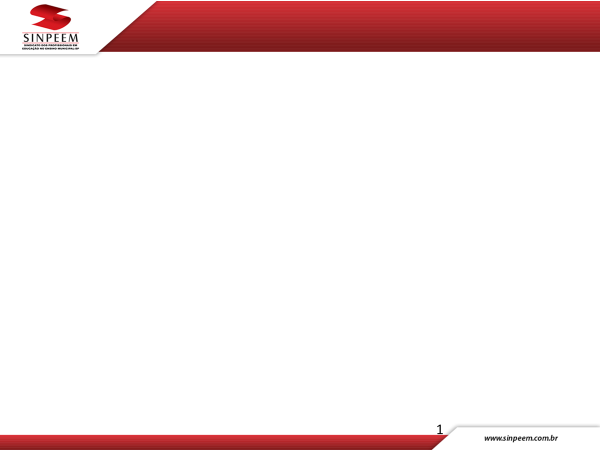 Mundo digital como espaço de interação, aprendizagem e construção de conhecimento coletiva.
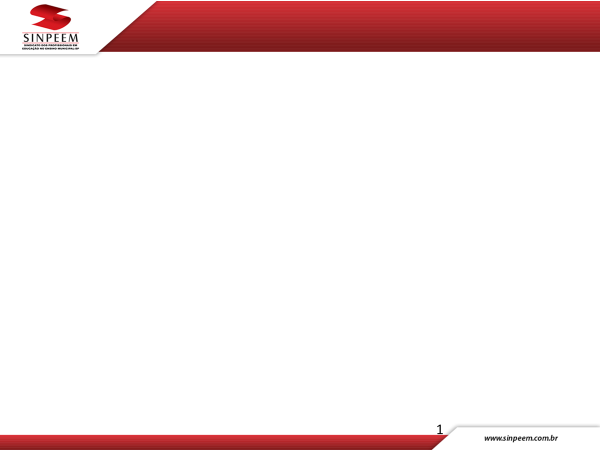 Mundo digital como espaço de interação, aprendizagem e construção de conhecimento coletiva.
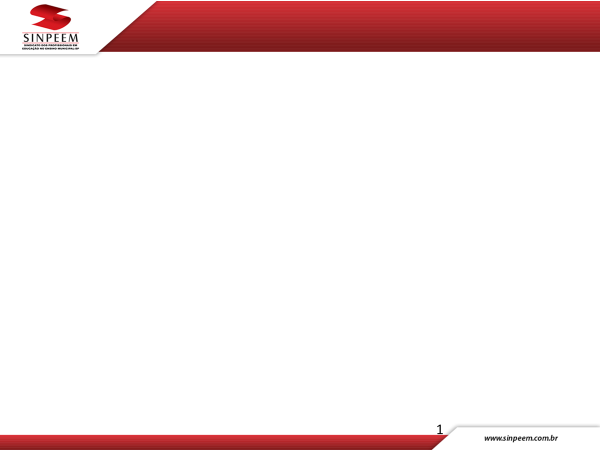 Mundo digital como espaço de interação, aprendizagem e construção de conhecimento coletiva.
ACESSO A ESPAÇOS COMO MUSEUS, BIBLIOTECAS, CANAIS DE DISTRIBUIÇÃO COMO YOUTUBE, REDES SOCIAIS
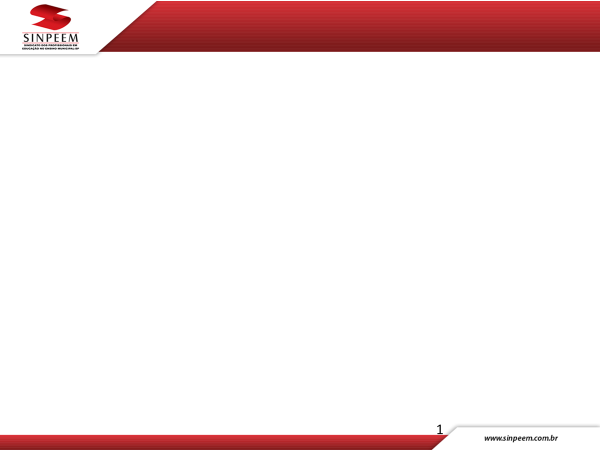 Mundo digital como espaço de interação, aprendizagem e construção de conhecimento coletiva.
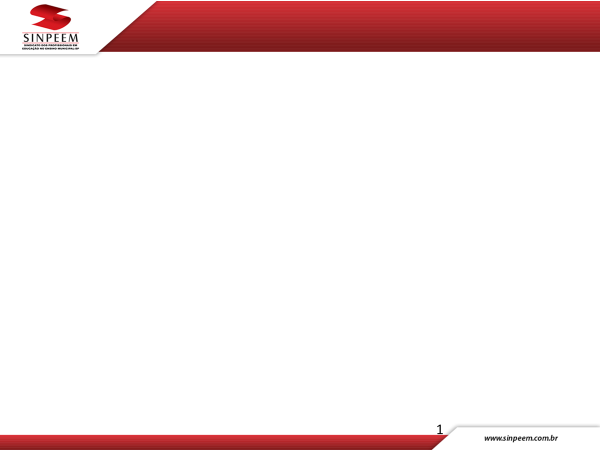 Mundo digital como espaço de interação, aprendizagem e construção de conhecimento coletiva.
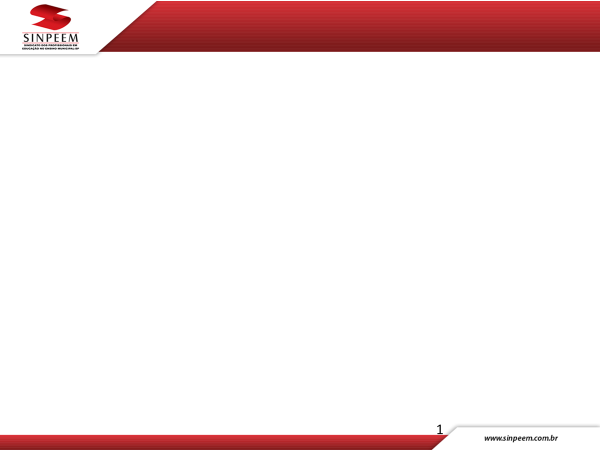 Mundo digital como espaço de interação, aprendizagem e construção de conhecimento coletiva.
FACEBOOK, TELEGRAM, WHATSAP, ZOOM, TEAMS
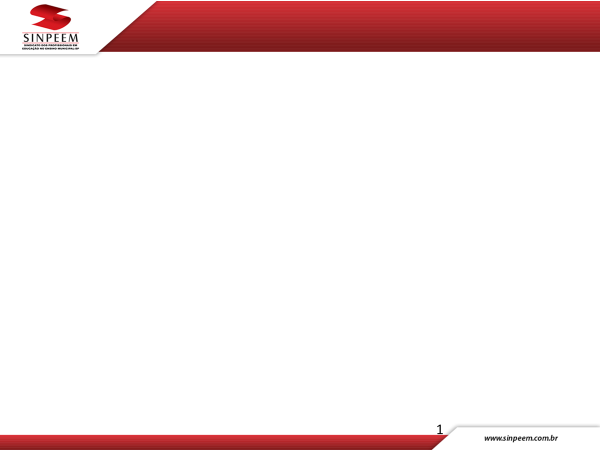 Mundo digital como espaço de interação, aprendizagem e construção de conhecimento coletiva.
Ao mesmo tempo que complementam, esses espaços concorrem com os processos no âmbito escolar. Exigem maior curadoria e formação crítica.
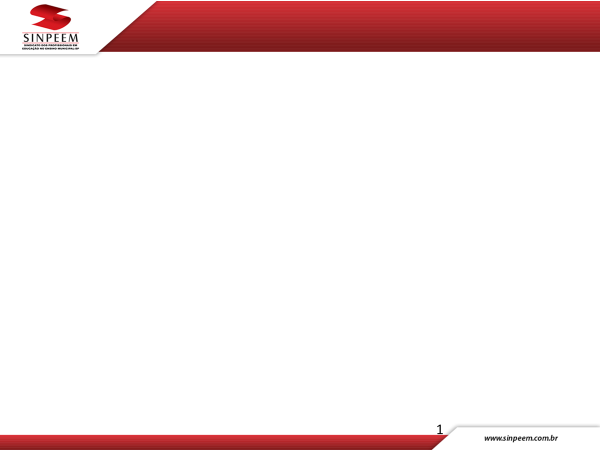 Mundo digital como espaço de interação, aprendizagem e construção de conhecimento coletiva.
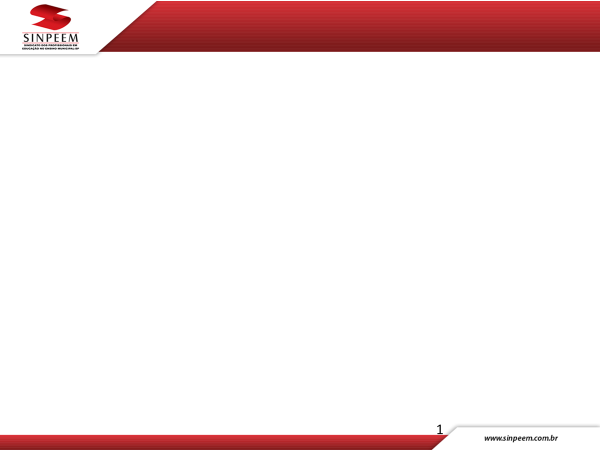 Mundo digital como espaço de interação, aprendizagem e construção de conhecimento coletiva.
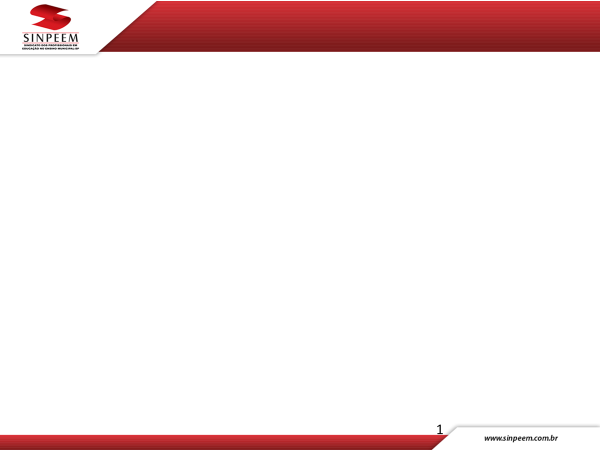 Mundo digital como espaço de interação, aprendizagem e construção de conhecimento coletiva.
INTERGERAÇÕES, ALTERAÇÃO CONCEITO DE PRESENCIALIDADE, MUDANÇA NOS PROCESSOS DE COMUNICAÇÃO, NOVAS REFERÊNCIAS
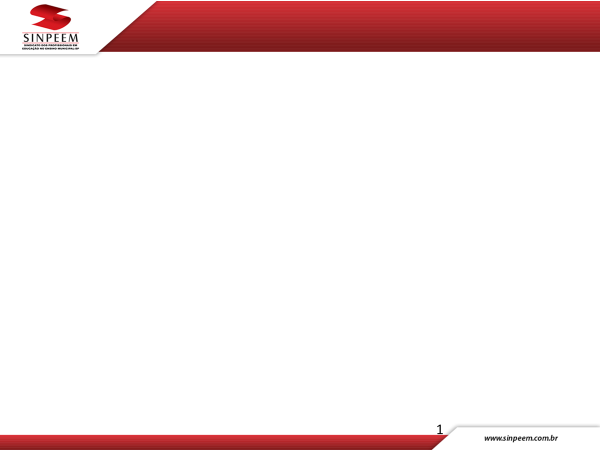 Mundo digital como espaço de interação, aprendizagem e construção de conhecimento coletiva.
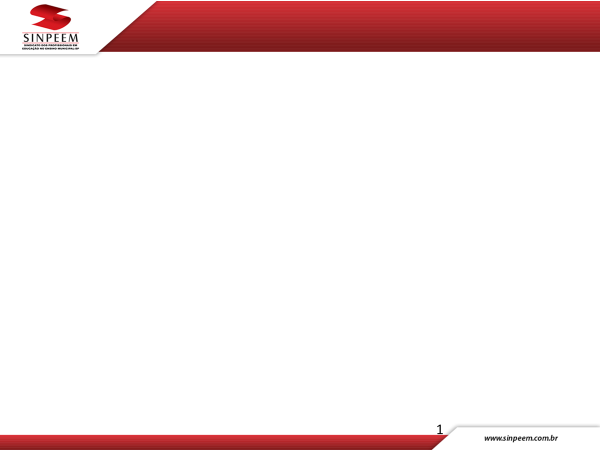 Mundo digital como espaço de interação, aprendizagem e construção de conhecimento coletiva.
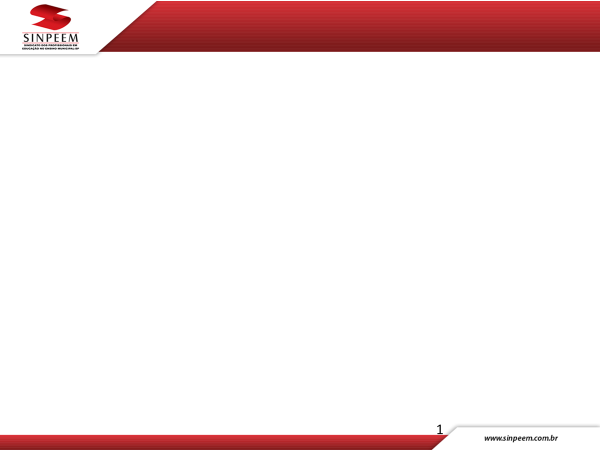 Mundo digital como espaço de interação, aprendizagem e construção de conhecimento coletiva.
48% DA POPULAÇÃO DAS CLASSES C E D NÃO TEM ACESSO À INTERNET (CETIC Domicílios-2020)
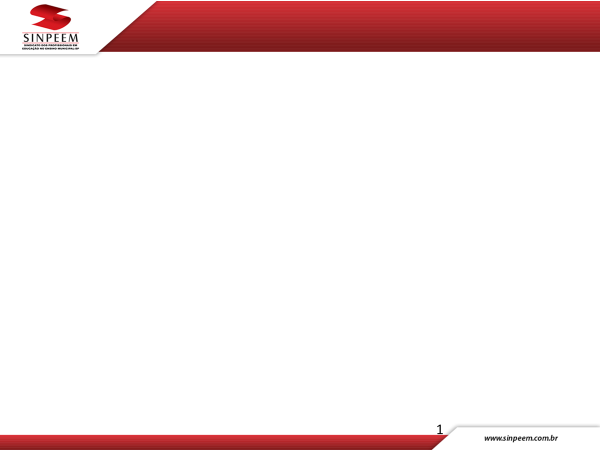 Mundo digital como espaço de interação, aprendizagem e construção de conhecimento coletiva.
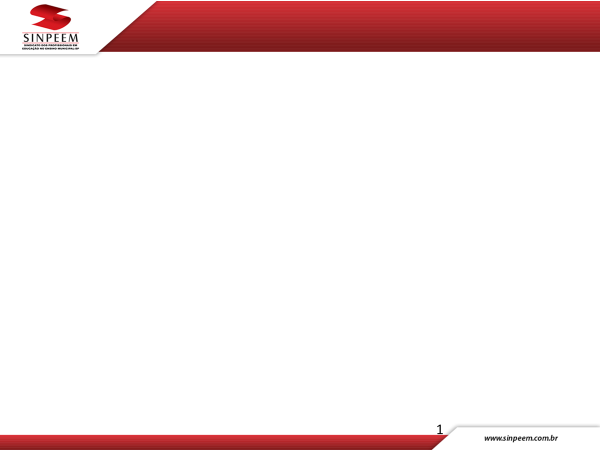 Mundo digital como espaço de interação, aprendizagem e construção de conhecimento coletiva.
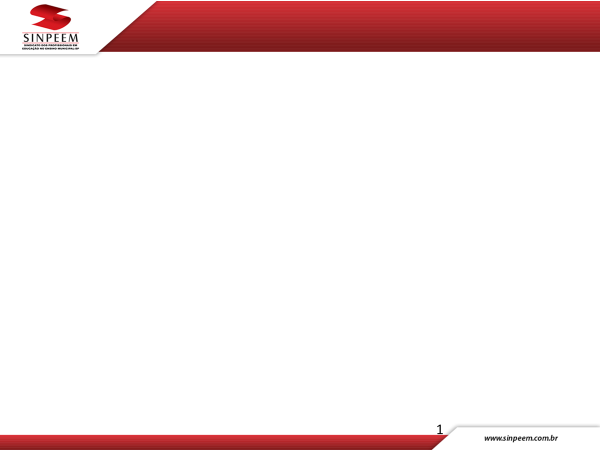 Mundo digital como espaço de interação, aprendizagem e construção de conhecimento coletiva.
DESIGUALDADES SOCIAIS SE REFLETEM NA DESIGUALDADE DE ACESSO AOS BENS TECNOLOGICOS NA ÁREA DA SAUDE POR EX
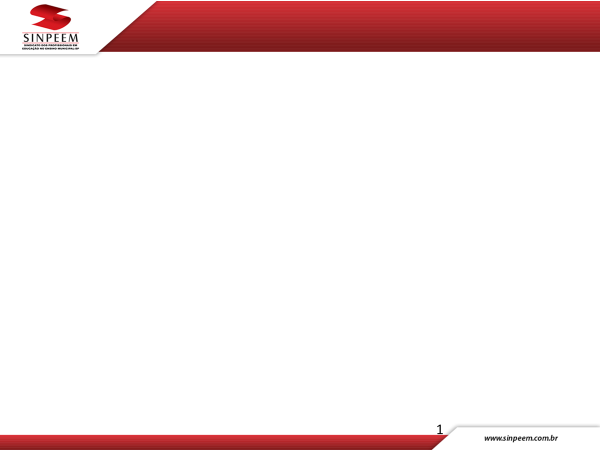 Mundo digital como espaço de interação, aprendizagem e construção de conhecimento coletiva.
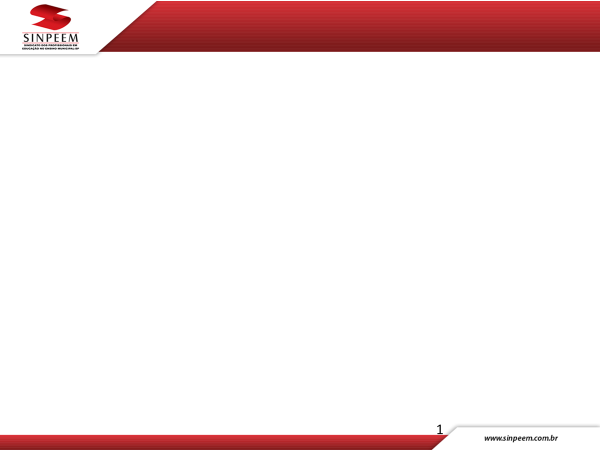 Mundo digital como espaço de interação, aprendizagem e construção de conhecimento coletiva.
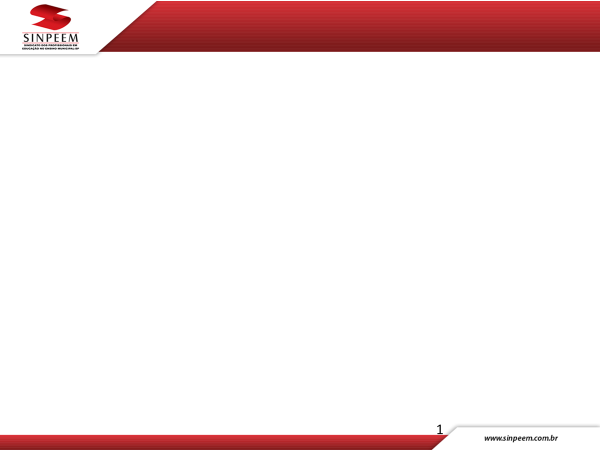 Mundo digital como espaço de interação, aprendizagem e construção de conhecimento coletiva.
INTELIGENCIA ARTIFICIAL USADA A FAVOR DO QUE, DE QUEM E PARA QUE?
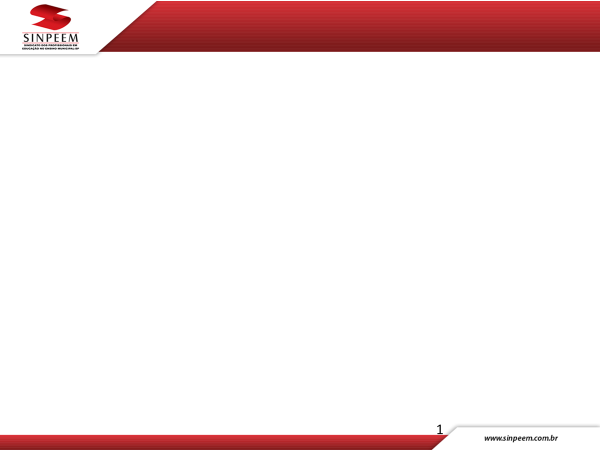 Mundo digital como espaço de interação, aprendizagem e construção de conhecimento coletiva.
Exige um educador presente no tempo, capaz de problematizar a realidade, provocar reflexões e posicionamentos.  Provocar a reflexão sobre o nosso papel nesse mundo de avanços, oportunidades X desigualdades e manipulação.
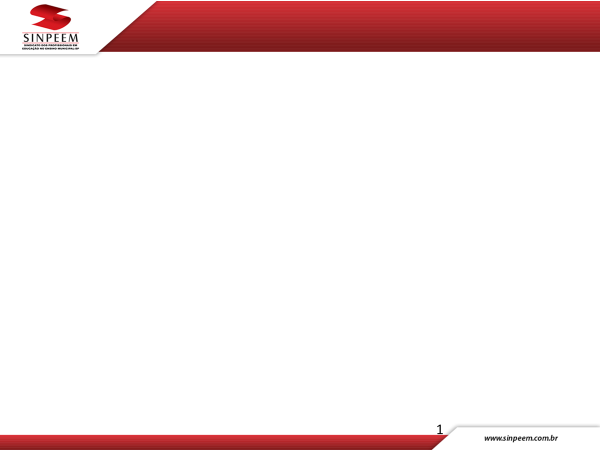 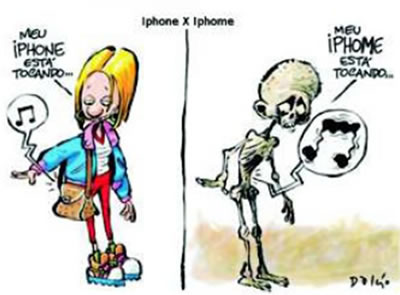 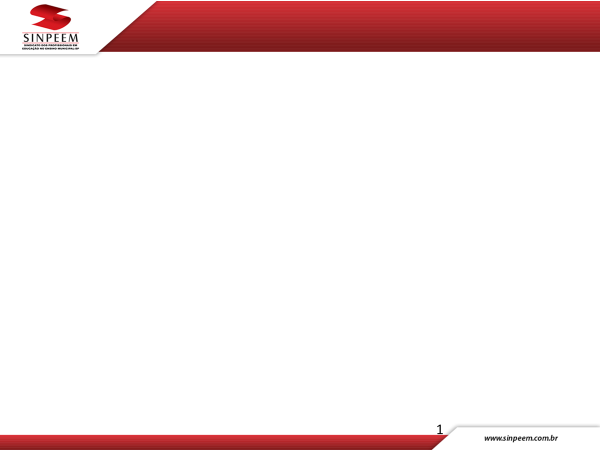 REFERÊNCIAS
https://forbes.com.br/colunas/2020/04/a-falta-de-acesso-a-internet-aumenta-a-desigualdade-social-diz-andrew-sullivan-da-internet-society/
https://www.cetic.br/pesquisa/educacao/
HARARI, Yuval Noah. Homo Deus:Uma breve história do amanhã. Companhia das Letras. SP. 2016
HARARI, Yuval Noah. Sapiens:Uma breve história da humanidade. Companhia das Letras. SP. 2018
HARARI, Yuval Noah. 21 lições para o século XXI. Companhia das Letras. SP. 2018
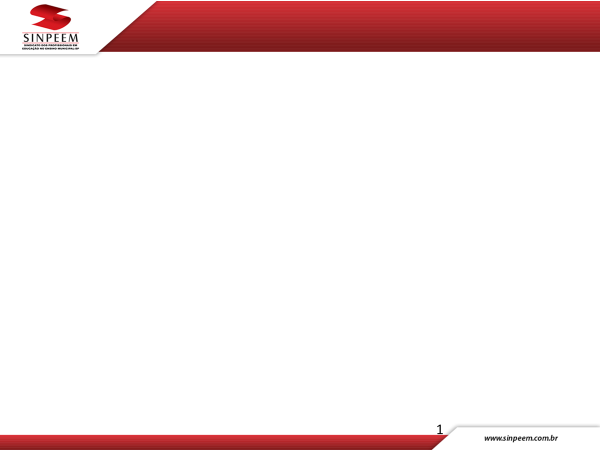 OBRIGADA!
mmgfranco@gmail.com